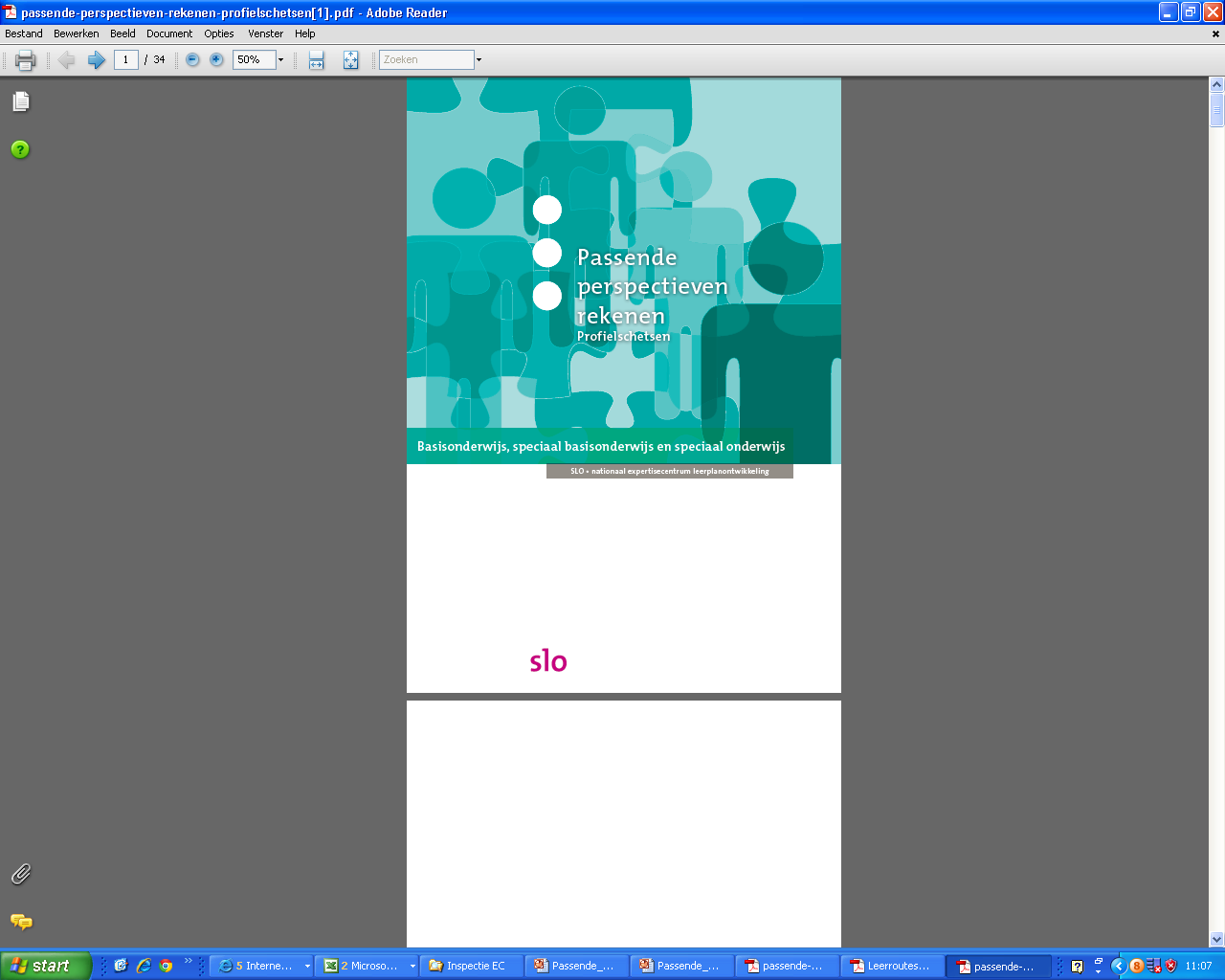 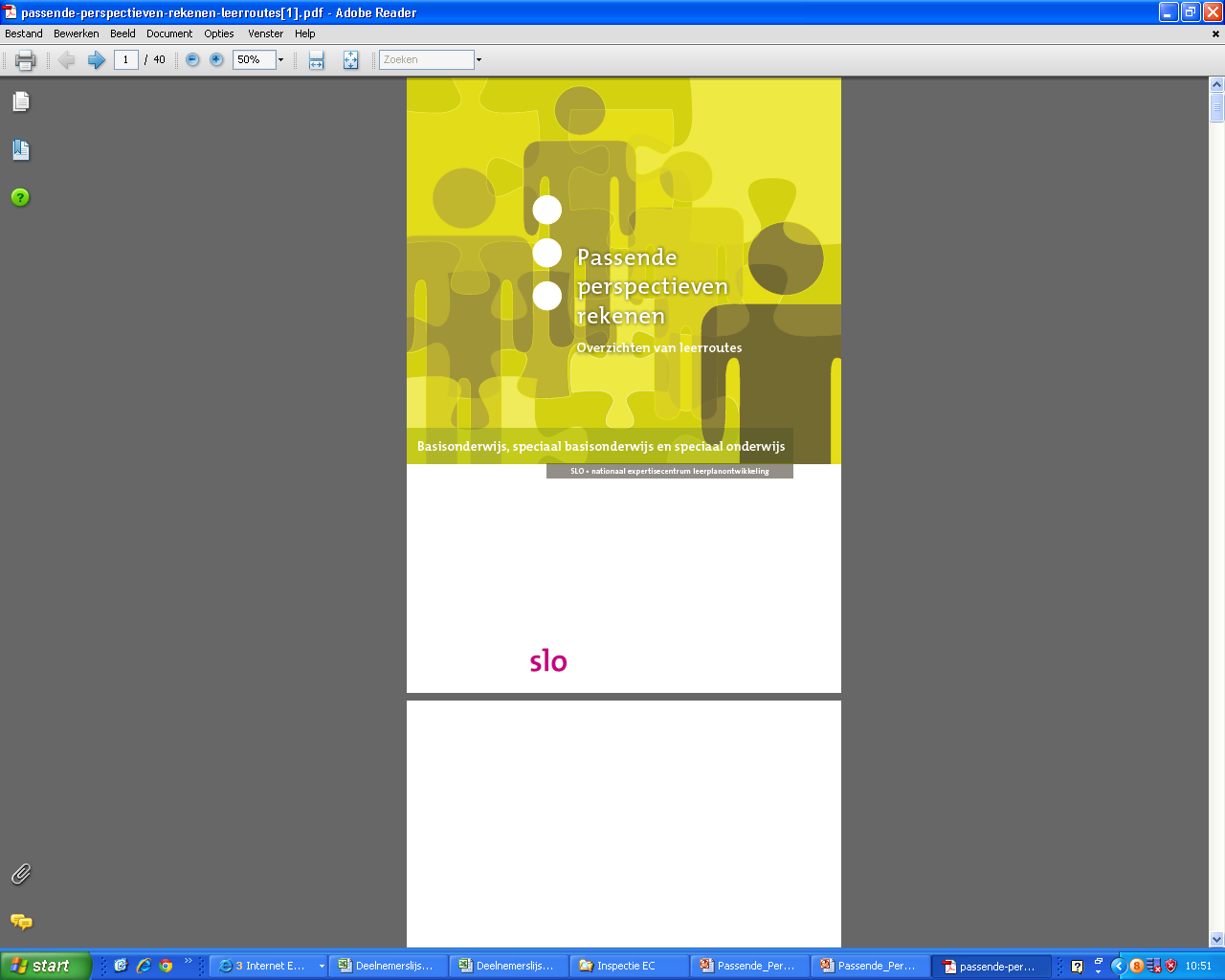 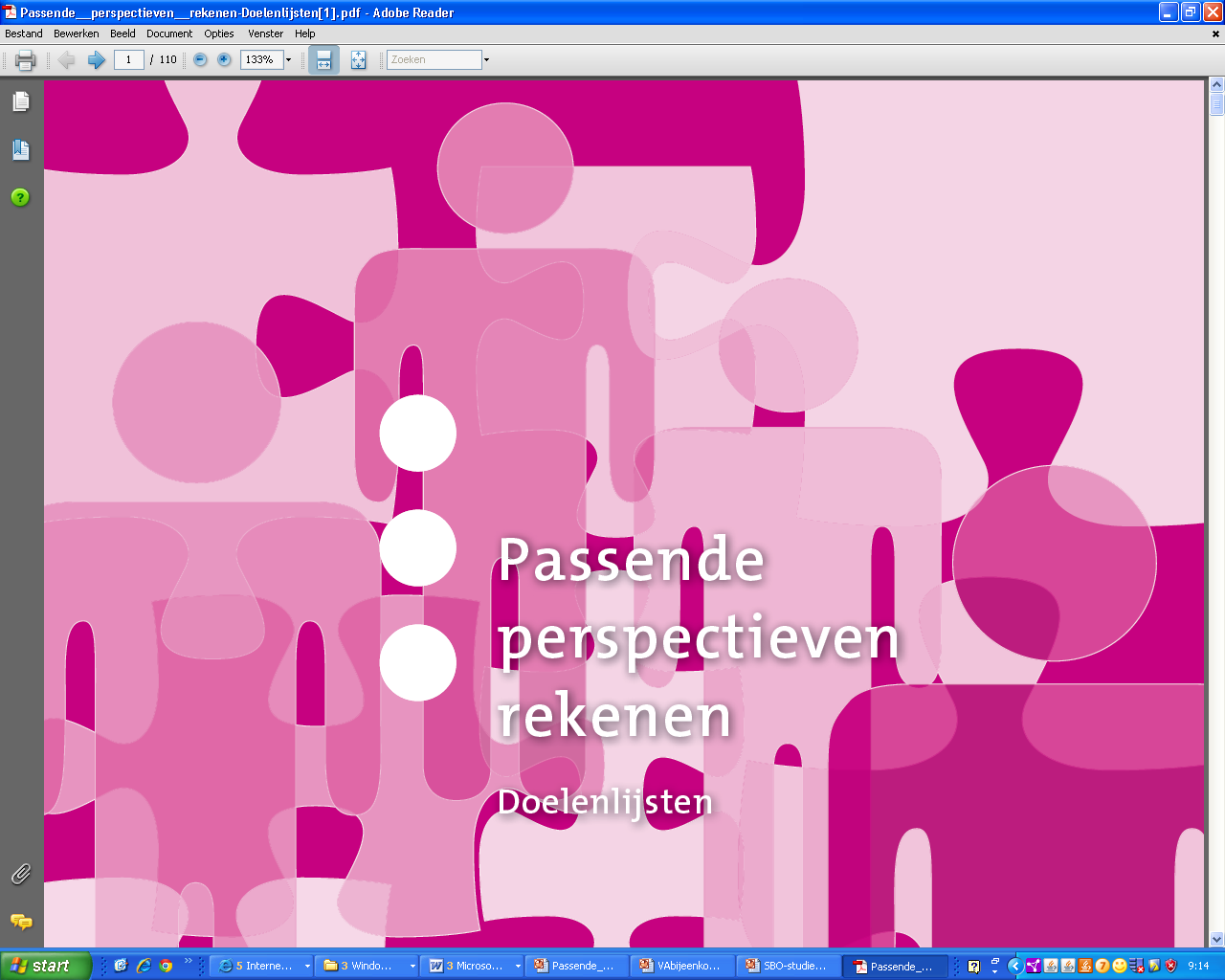 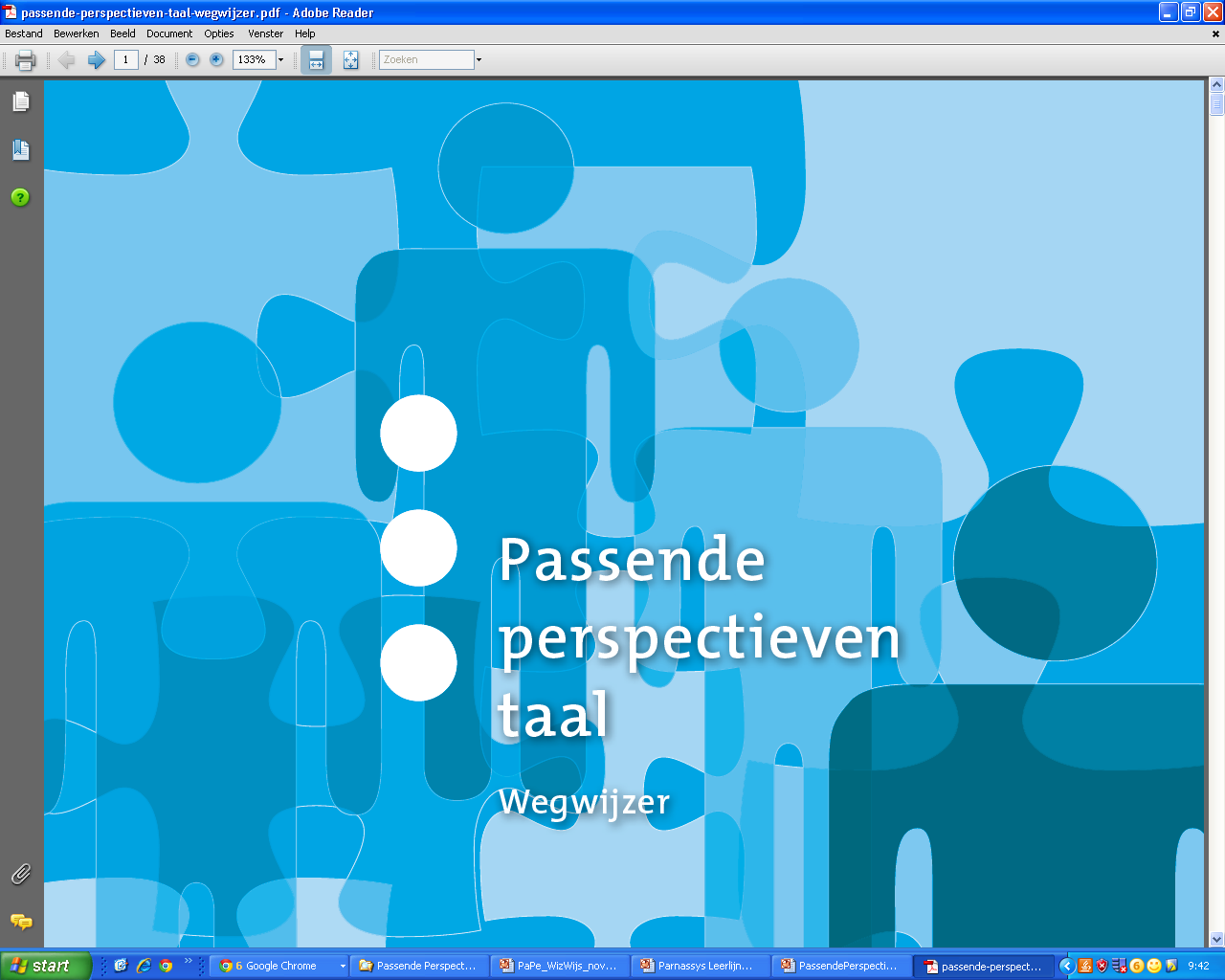 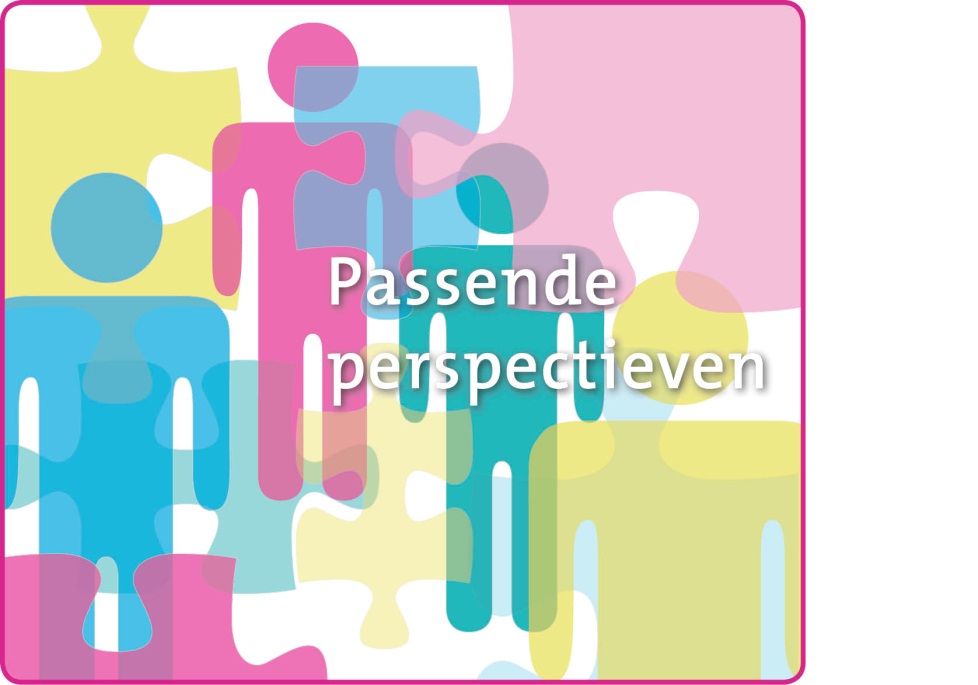 PowerPoint Taal Bijeenkomst 6: Evalueren op leerlingniveau
Overzicht bijeenkomsten
Bijeenkomst 1		Visie en uitgangspunten 
Bijeenkomst 2 		Beginsituatie bepalen en leerling plaatsen in 					leerroute
Bijeenkomst 3		Doelen selecteren en vastleggen
Bijeenkomst 4		Formuleren van onderwijsaanbod
Bijeenkomst 5		Uitvoeren en evalueren van onderwijsaanbod
Bijeenkomst 6		Evalueren op leerlingniveau (werkgroep)
Bijeenkomst 7		Evalueren op schoolniveau
2
Doel van bijeenkomst 6
Evalueren op leerlingniveau:

Is de leerling in de juiste leerroute geplaatst?

Hoe is de ontwikkeling van de leerling ten opzichte van zichzelf verlopen?
Inhoud bijeenkomst 6
Presentatie
Opdracht 1: Terugkijken
Opdracht 2: Zit de leerling in de juiste leerroute?
Opdracht 3: Evalueren met de leerling
Opdracht 4: Formatieve evaluatievragen (optioneel)
Vervolgaanbod ontwikkelen en evalueren
Summatief en formatief toetsen/evalueren
Assessment, toetsing, evaluatie, beoordelen, testen… 

- Formatieve evaluatie: evalueren om te leren
- Summatieve evaluatie: evalueren van het leren

Wat is de vervolgstap in het leerproces van de leerling (formatief) vs. 
voldoet de leerling aan de gestelde norm (summatief)? 

Verschil zit met name in het doel en mate van formaliteit, standaardisatie.
Summatieve evaluatie
Waarom? Weten wat heeft de leerling geleerd
Wanneer? Aan het eind van een periode
Hoe? Bijvoorbeeld Citotoets 

Voordeel: vergelijken met een landelijk gemiddelde

Nadeel: onvoldoende zicht op de taalontwikkeling zodat u tijdig bij kunt sturen
Formatieve evaluatie
Waarom? Weten wat de leerling kan en nog moeite mee heeft om te bepalen welke vervolgstappen nodig zijn om het doel te bereiken
Wanneer? Doorlopend
Hoe? Door observeren, gesprekken met leerlingen, portfolio etc.

Voordeel: leerkracht krijgt gerichte informatie om instructie, begeleiding en leerstof op korte termijn af te stemmen op de leerling

Nadeel: Systematisch verzamelen van informatie kost tijd
Samenhang summatief en formatief
Summatieve evaluatie + formatieve evaluatie = breed evalueren

Leerling in zijn geheel, sterke, zwakke kanten, talenten en mogelijkheden vanuit verschillende perspectieven, op verschillende momenten, met verschillende evaluatie-instrumenten en verschillende situaties

(cito)toets, observatie, (diagnostische)gesprekken, portfolio's, zelf-evaluatie, peer-assessment etc.

Breed beeld van welke taalvaardigheden en –competenties de leerling al beheerst
Waarom is formatief evalueren zo belangrijk voor leerlingen met specifieke onderwijsbehoeften?
Toetsen alleen geven onvoldoende zicht op ontwikkeling van de leerling

Taalontwikkeling is zelden eenduidig

Kortom, er is aanvullende informatie nodig om goed zicht te krijgen op de taalontwikkeling, groei of eventuele stagnatie van de leerling om op basis daarvan de ontwikkeling te bevorderen
Formatieve evaluatie voor Passende perspectieven
Informatie over ontwikkeling in relatie tot doelen (in de leerroute)

Informatie over ontwikkeling van de leerling op alle domeinen, ook mondeling

Informatie om het leerproces van de leerling te monitoren, checken en bij te sturen inde klas en gedurende instructieproces, met passende middelen en instrumenten

Leerling en andere betrokkenen informeren over het leerproces van de leerling: Wat kan je? Waar sta je nu? Waar heb je nog moeite mee? Welke stappen ga je zetten?